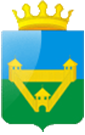 МУНИЦИПАЛЬНАЯ ПРОГРАММА ОРДИНСКОГО МУНИЦИПАЛЬНОГО округа «РАЗВИТИЕ культуры, спорта и молодежной политики»
ВКЛЮЧАЕТ 8 ПОДПРОГРАММ
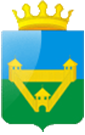 Основные ЦЕЛи программы:
создание условий для развития культуры, спорта, молодежной политики и патриотического воспитания;
 вовлечение граждан всех категорий в социокультурные процессы развития территории
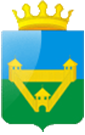 Финансирование программы
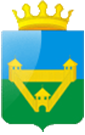 Финансирование в разрезе подпрограмм за счет средств местного бюджета (в тыс. руб.)
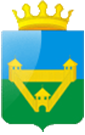 Субсидии за счет краевого и федерального бюджетов (в тыс. руб.)
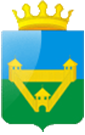 Ожидаемые результаты от реализации программы
Ожидаемые результаты от реализации программы
становление социально-культурной сферы территории, представленной в виде культуры, молодежной политики, брендинга, патриотического воспитания детей и молодежи как единого комплекса мер по решению социально-экономических задач развития территории;
качественное исполнение муниципальных заданий подве-домственных учреждений социальной сферы;
качественное оказание услуг жителям Ординского округа;
увеличение численности благополучателей  услуг, реализуемых в рамках  исполнения подпрограмм
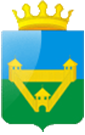 Целевые показатели
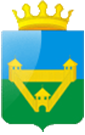 Целевые показатели
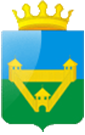 Целевые показатели
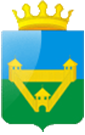 Спасибо за внимание!